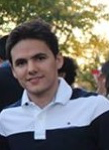 SLEEP STATE DETECTION
SPIKE DETECTION
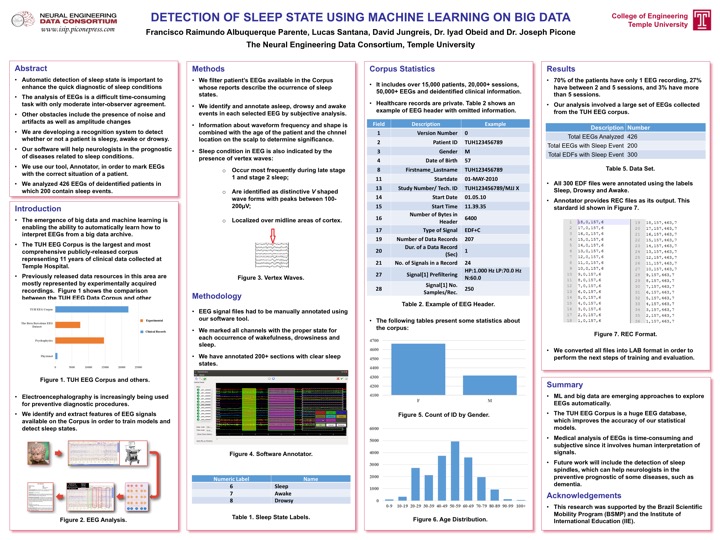 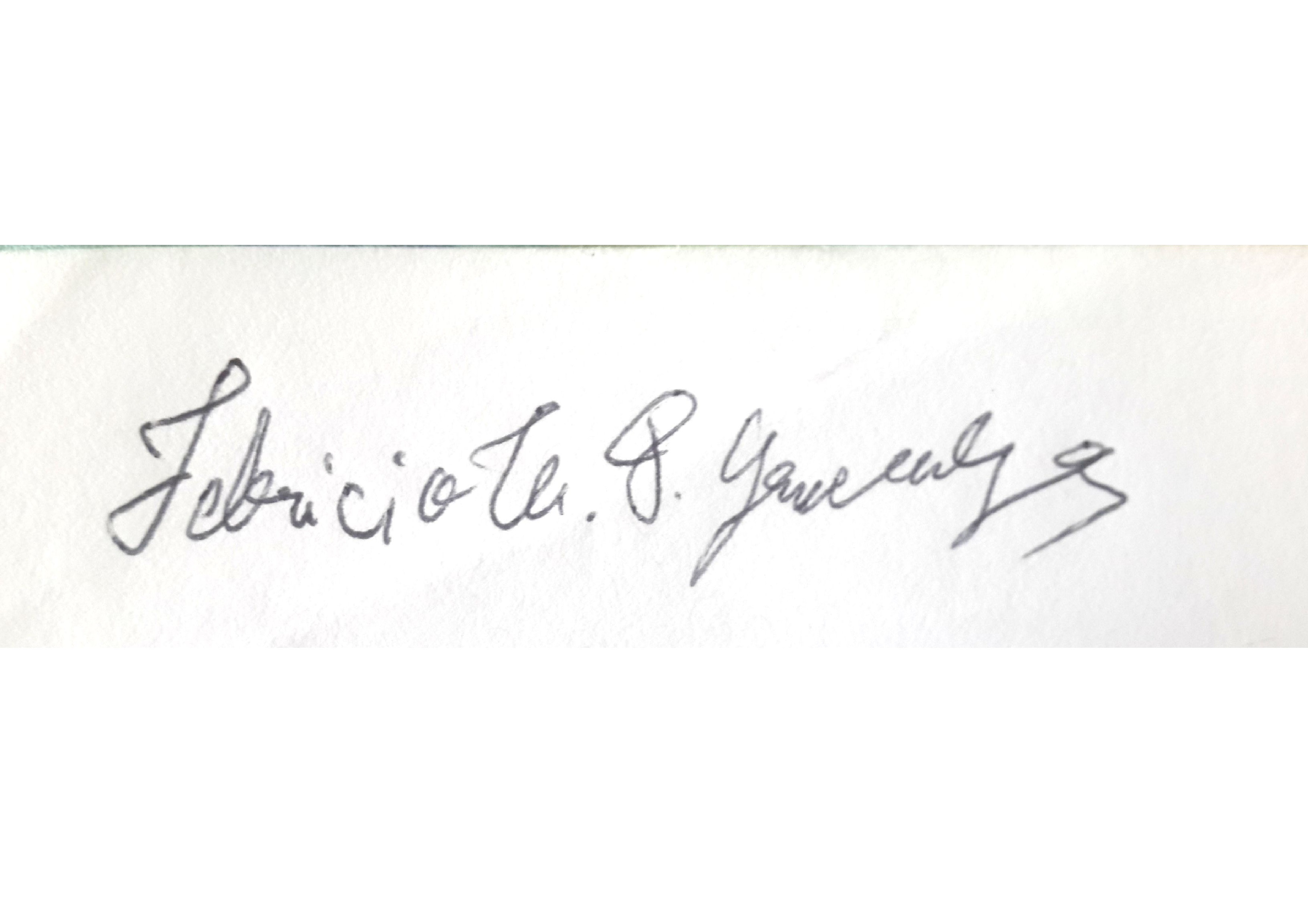 Summer of Code 2015
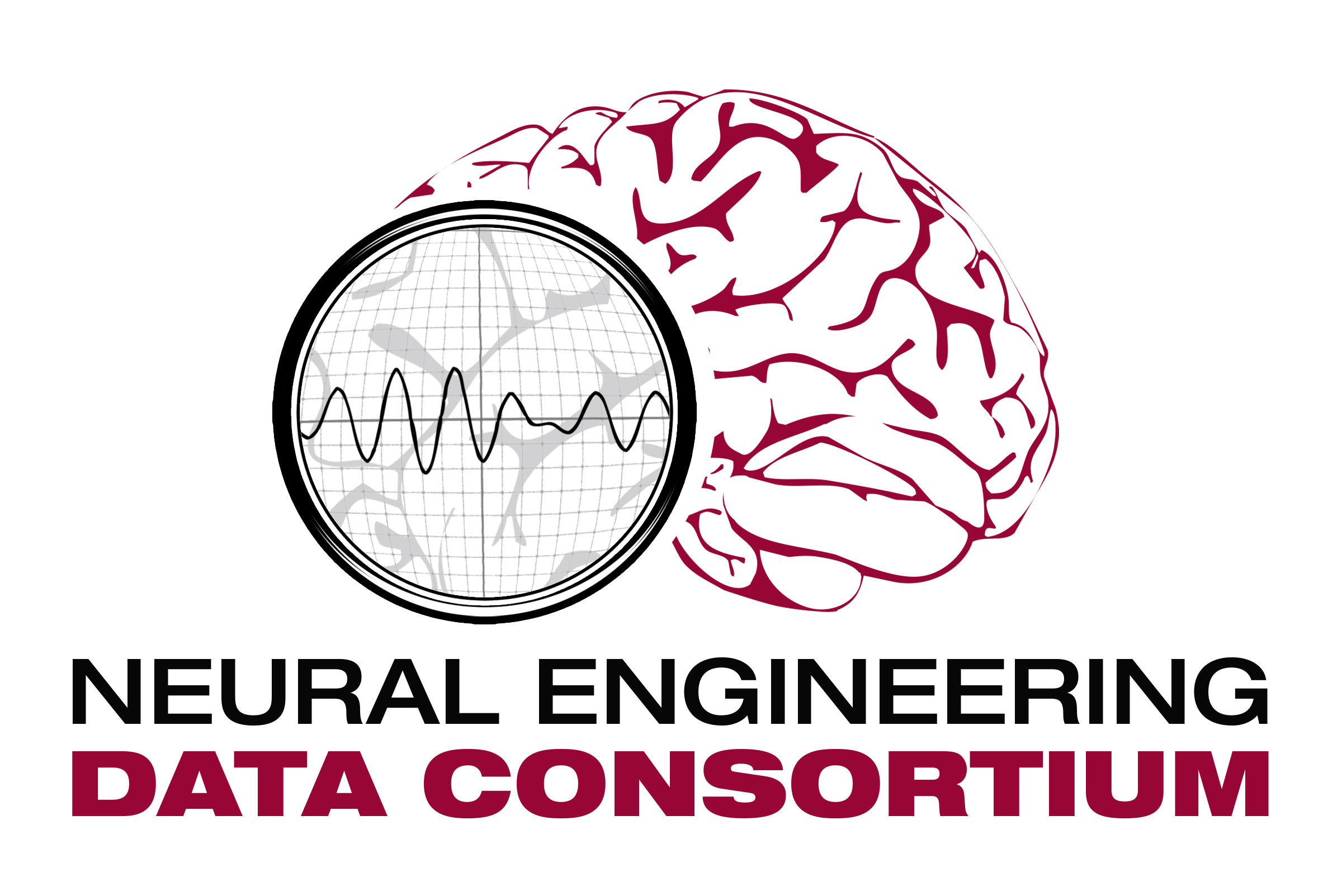 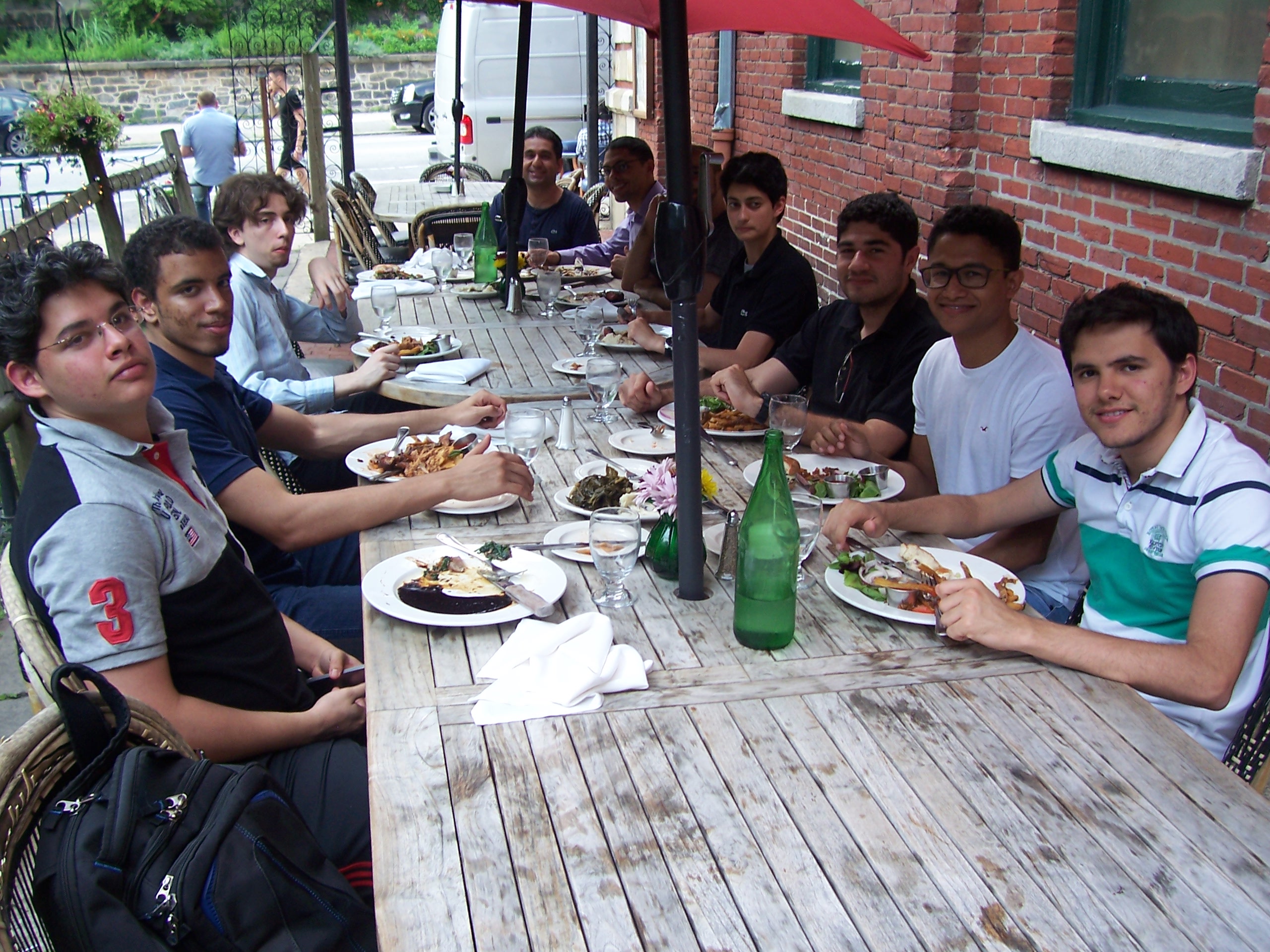 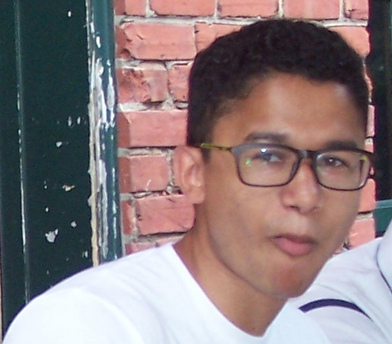 SLEEP STATE DETECTION
DISK IMAGE / DEMO SYSTEM
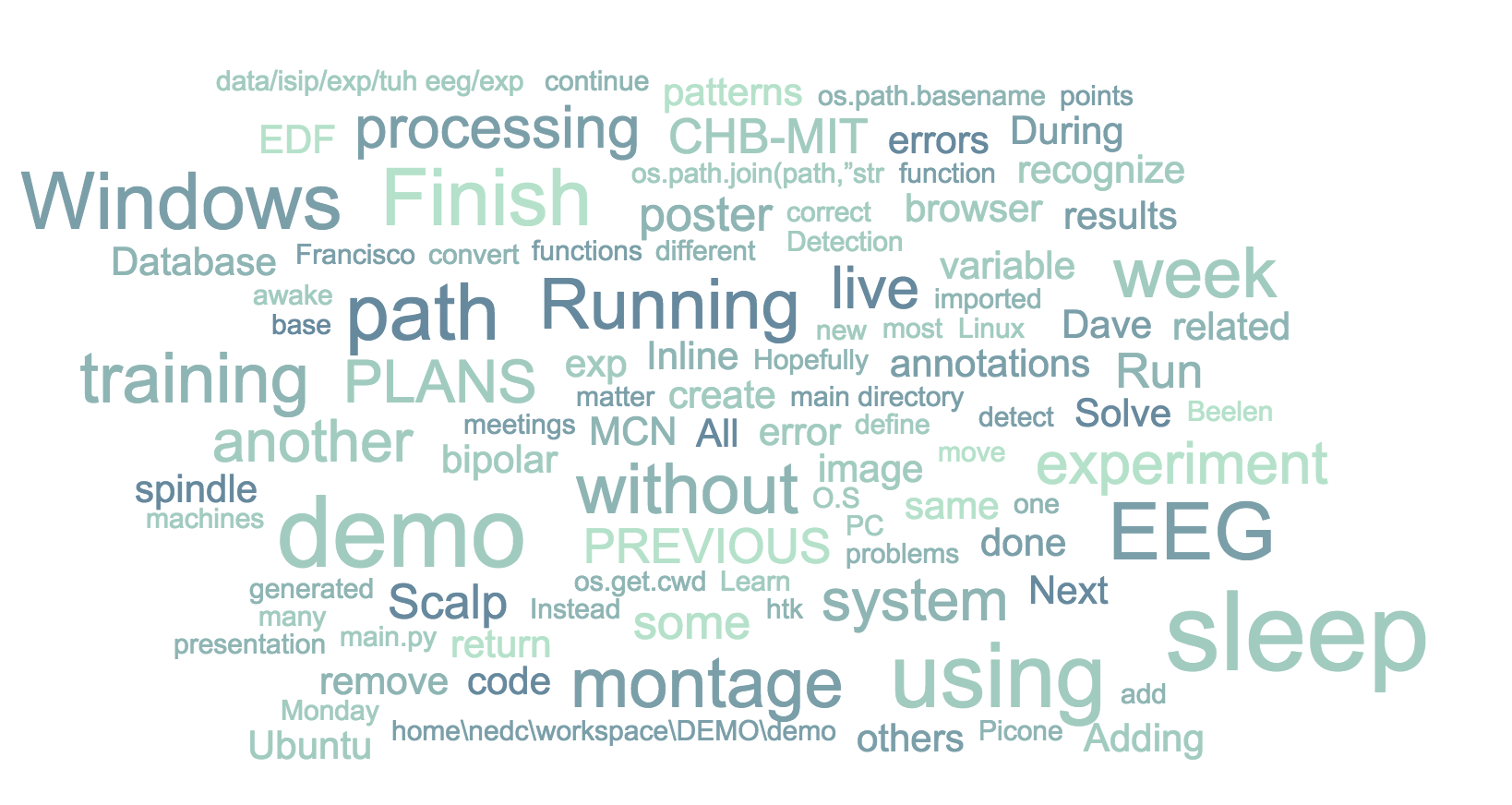 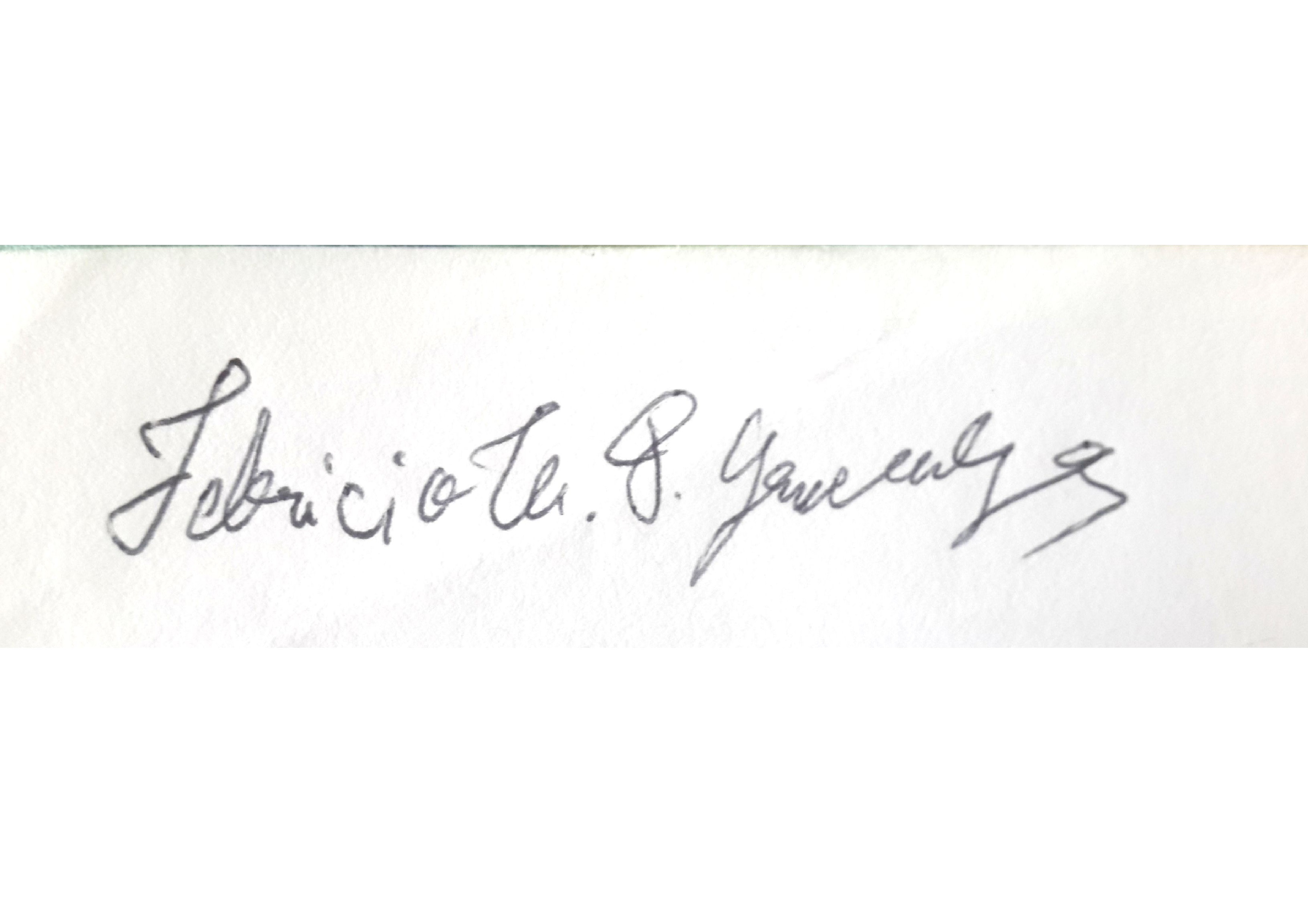 Summer of Code 2015
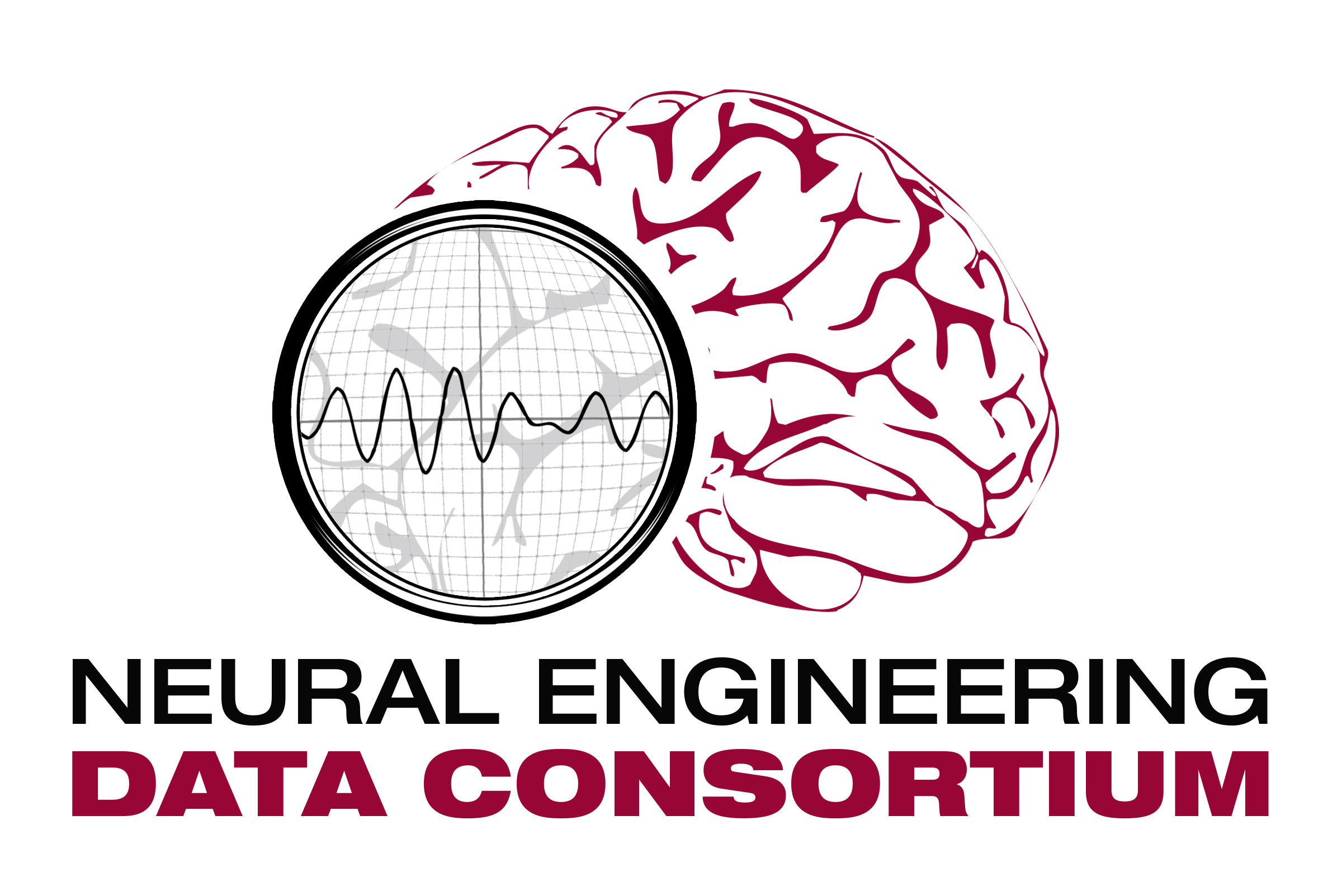 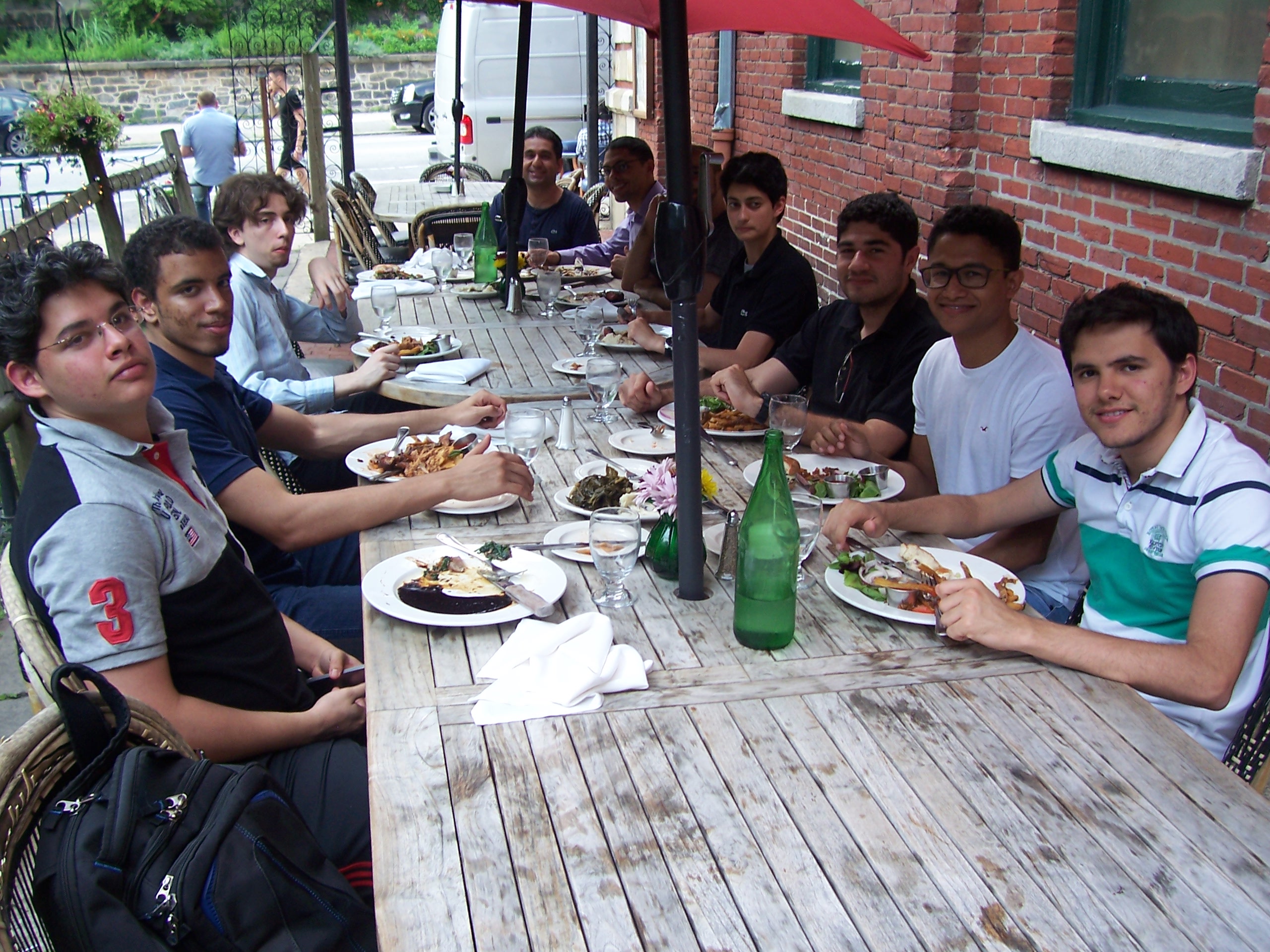 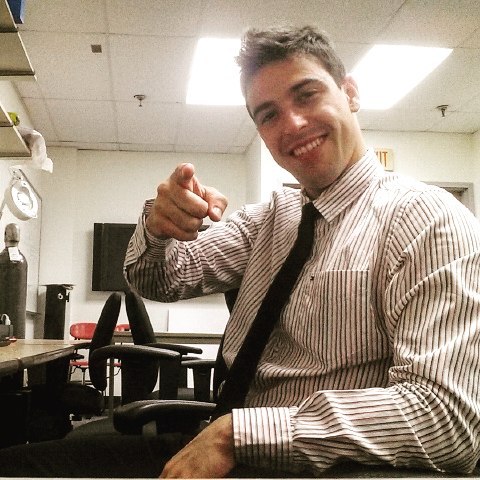 SPECTROGRAMSAUTOEEG DEMO
PHOTIC STIMULATION
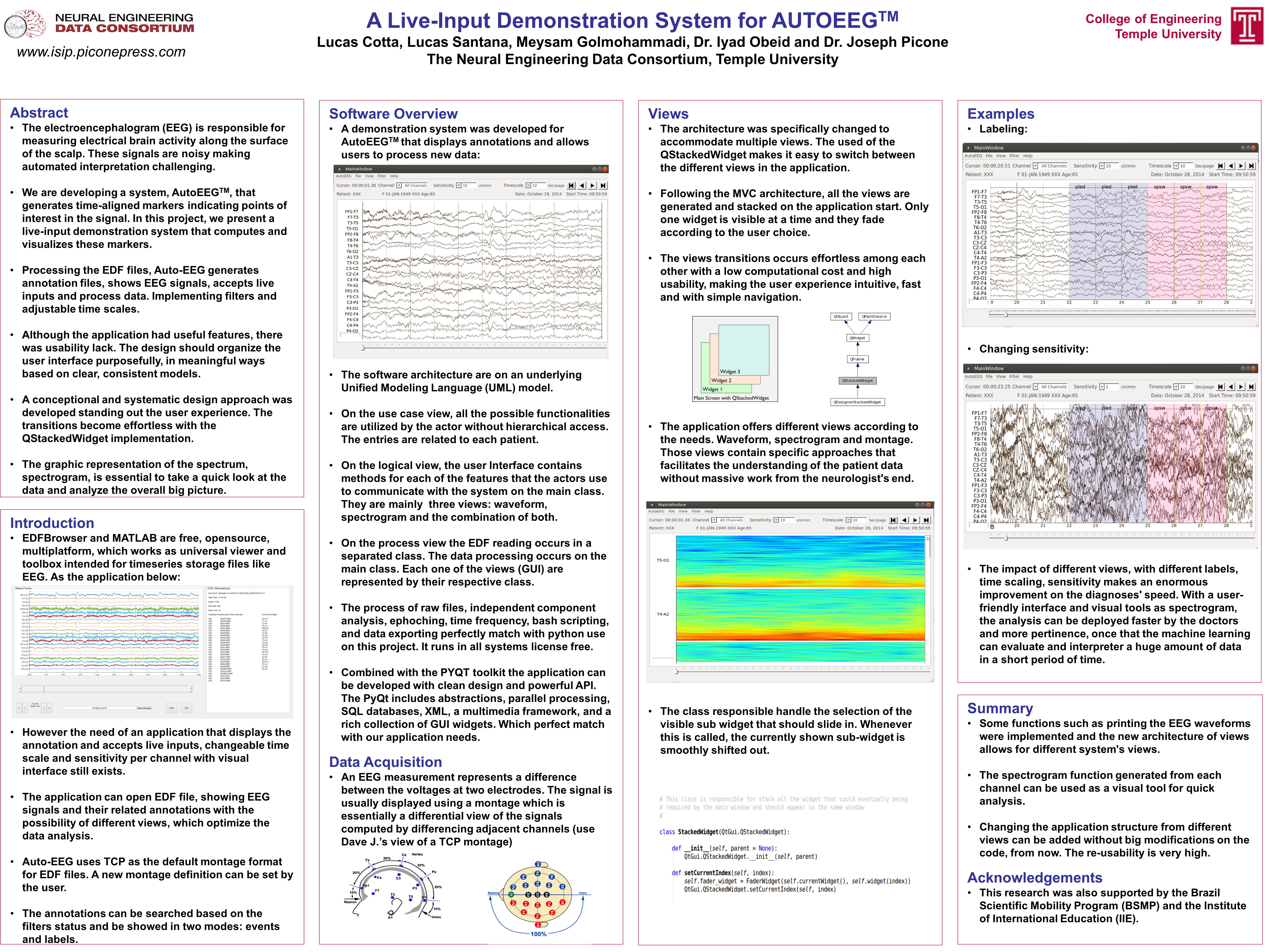 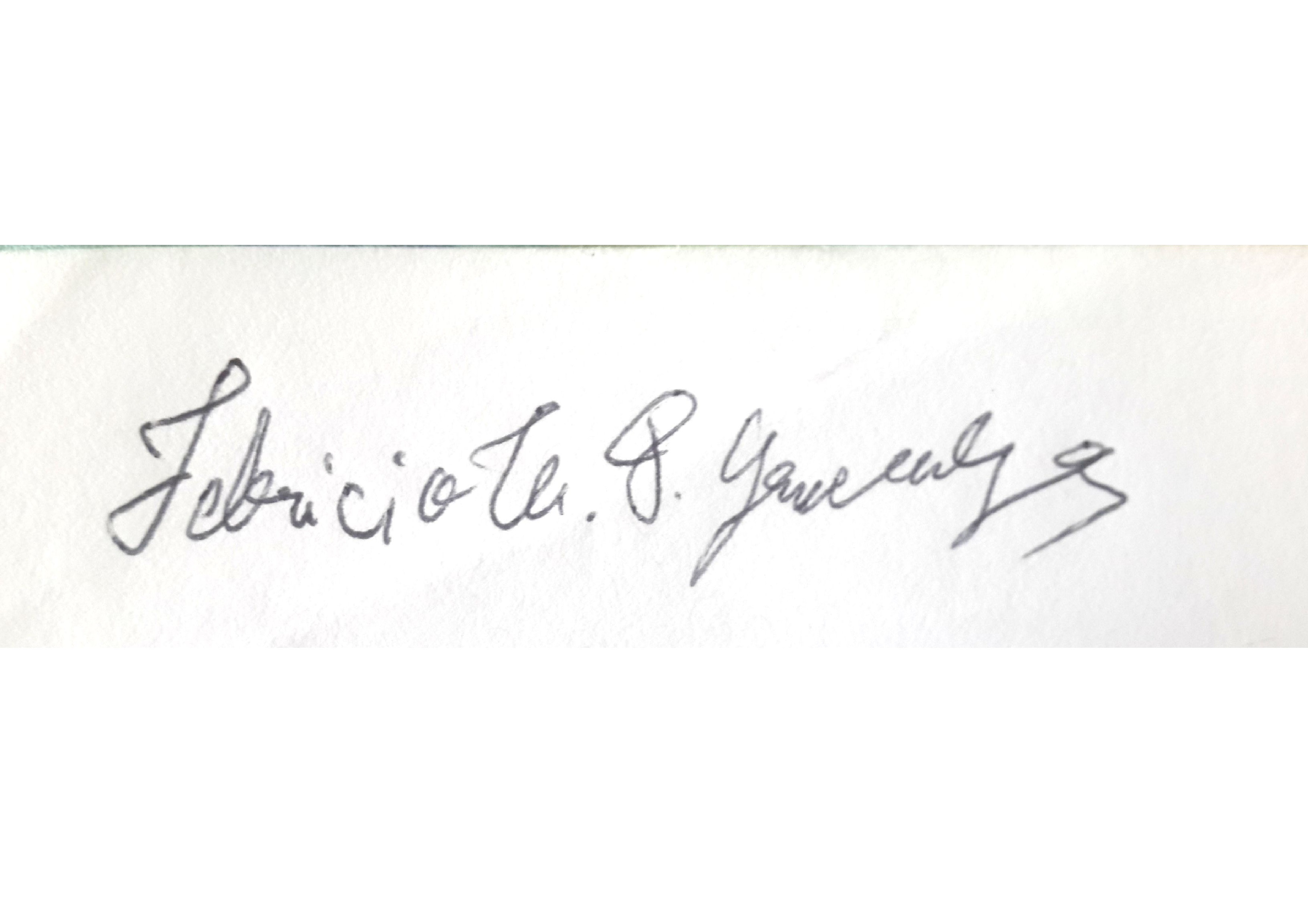 Summer of Code 2015
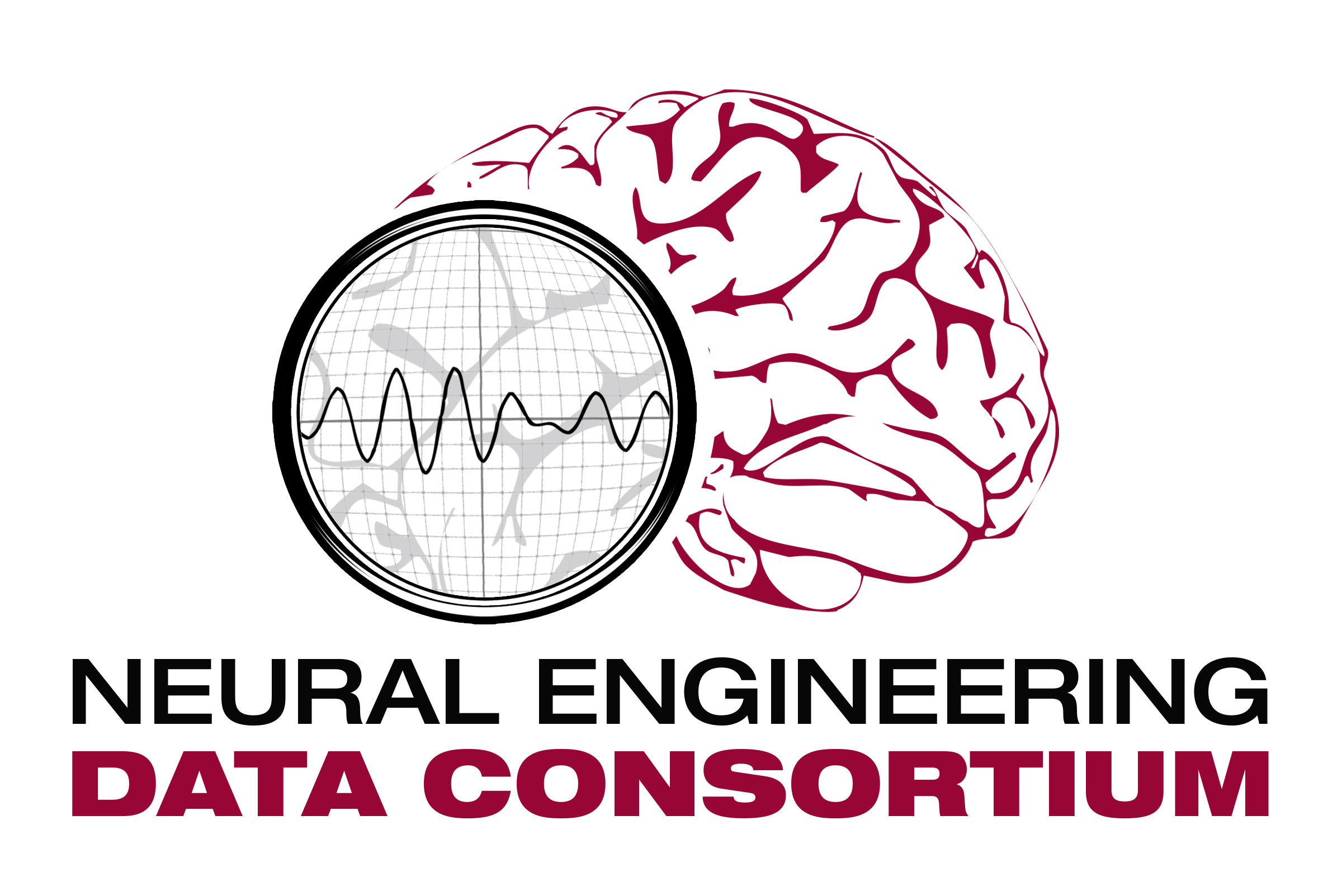 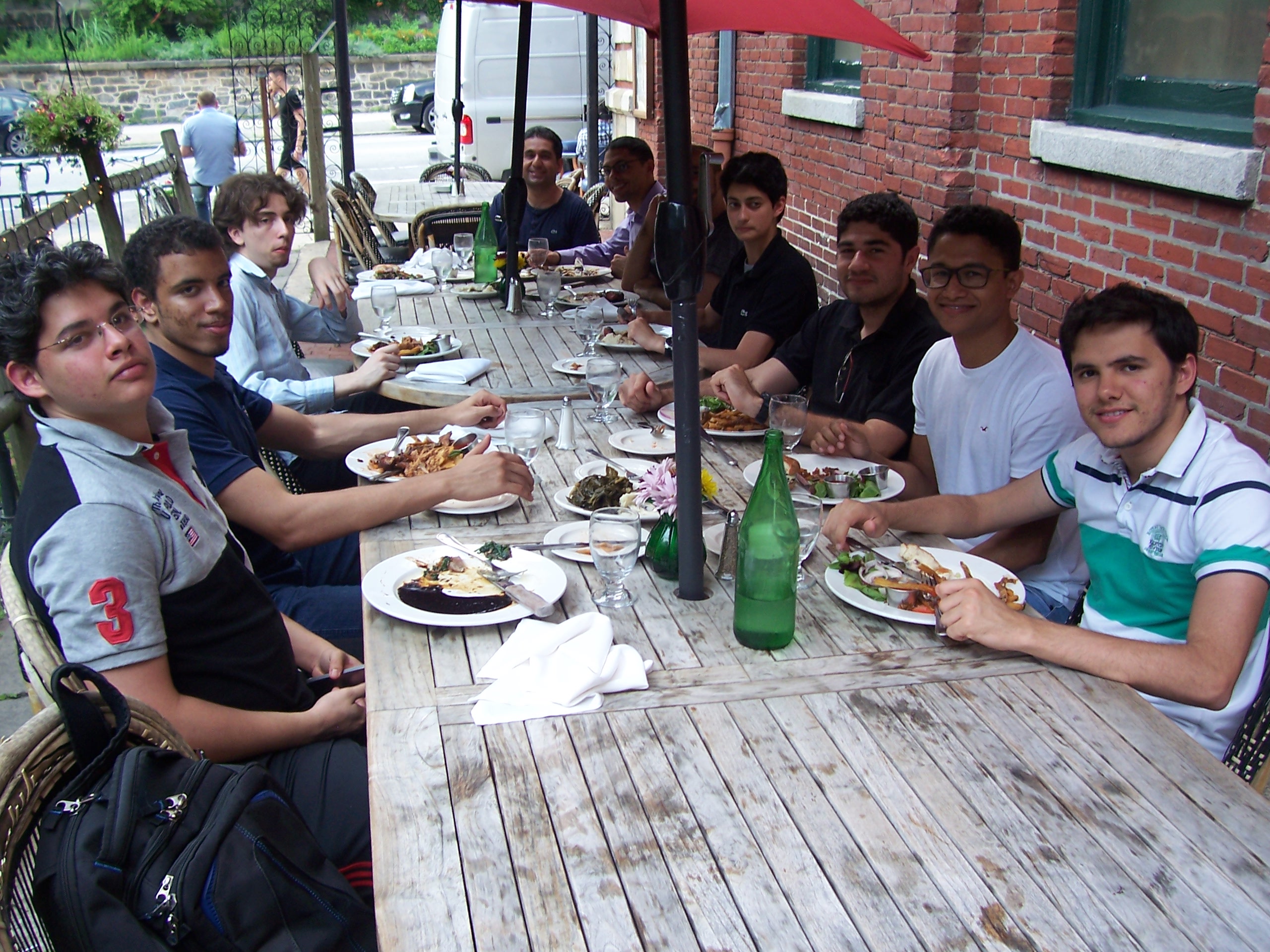 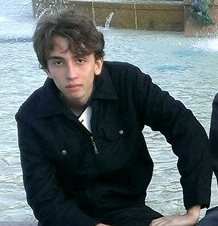 WAVELET TRANSFORMS
MATLAB TOOLBOX
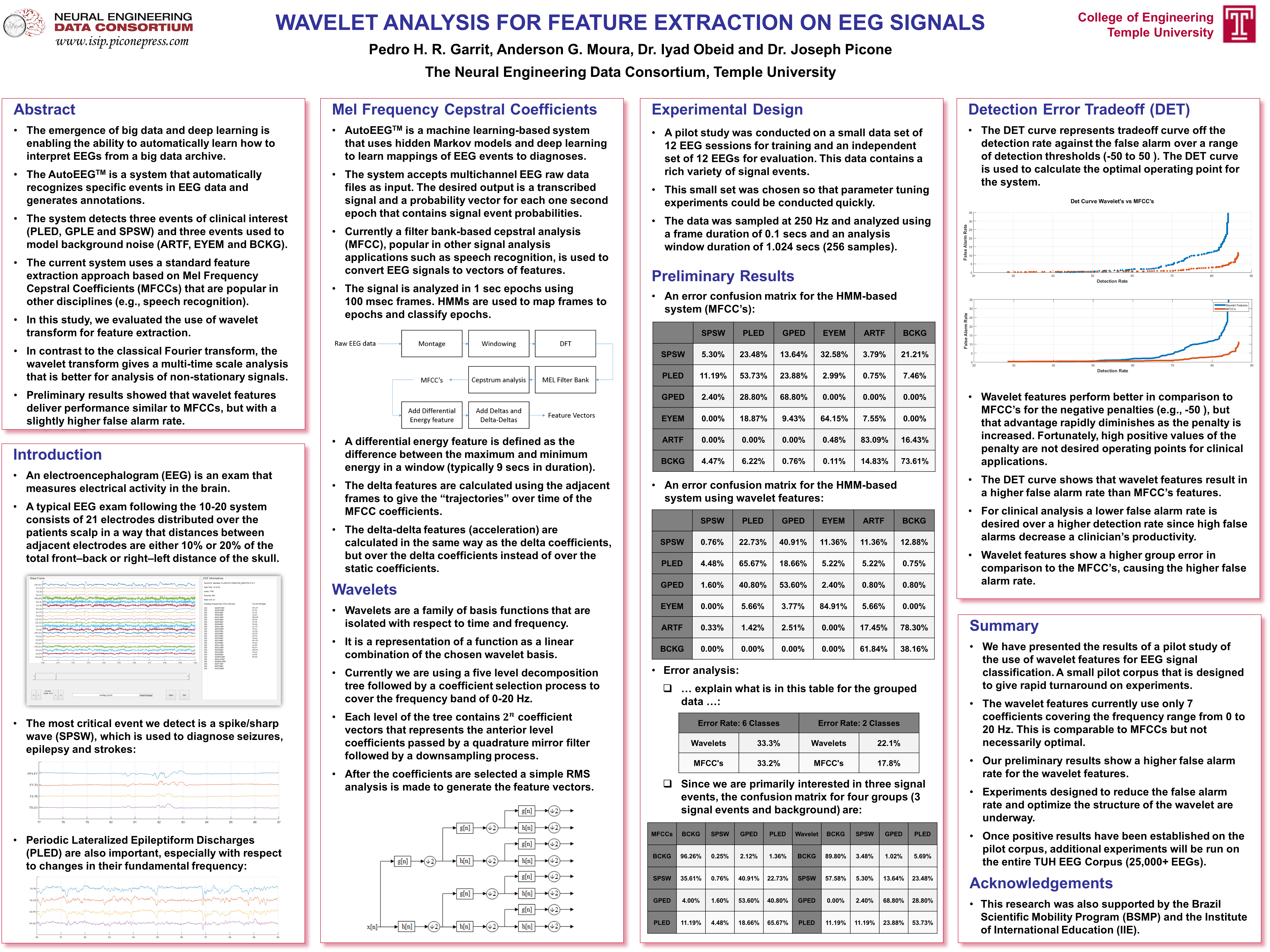 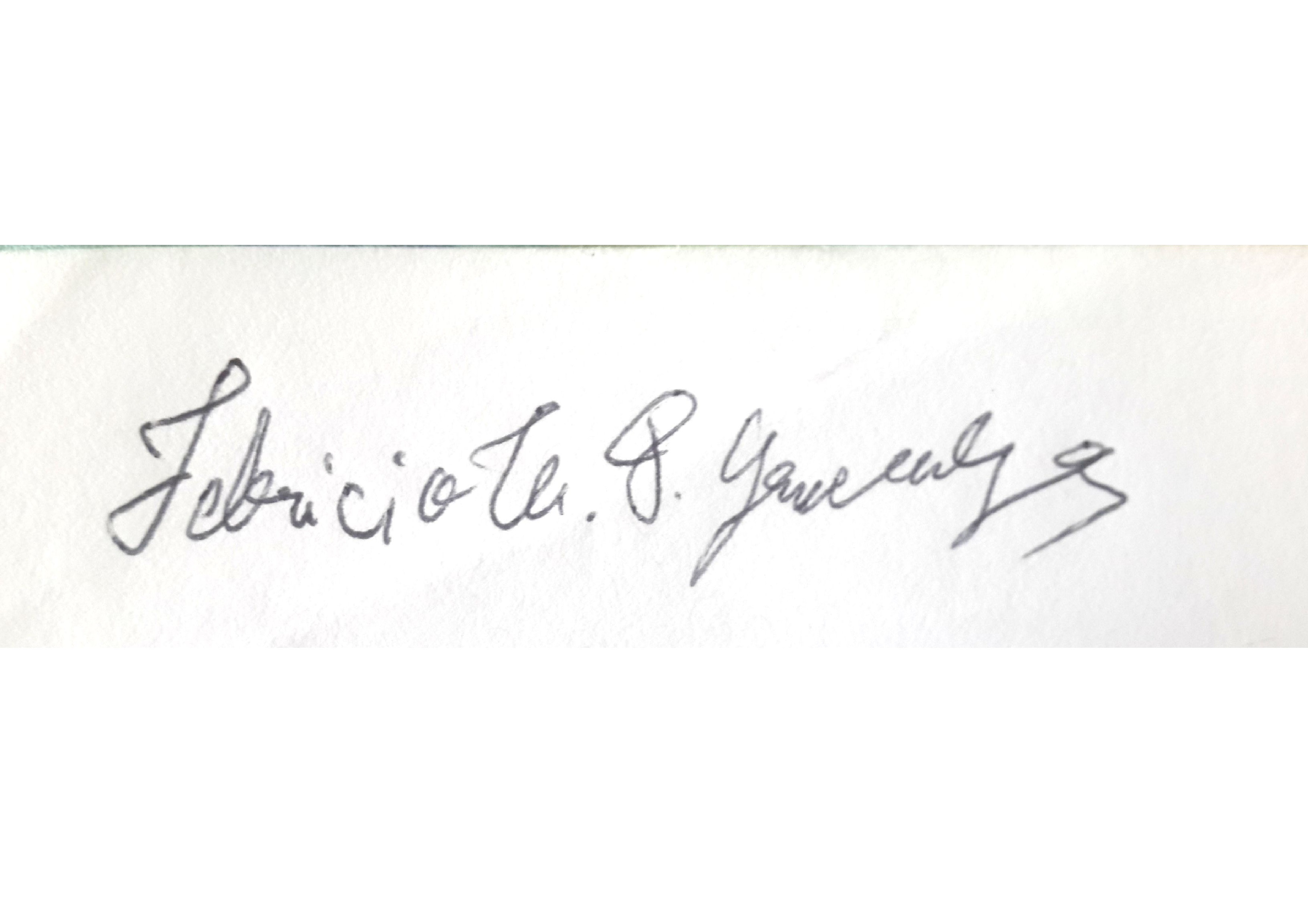 Summer of Code 2015
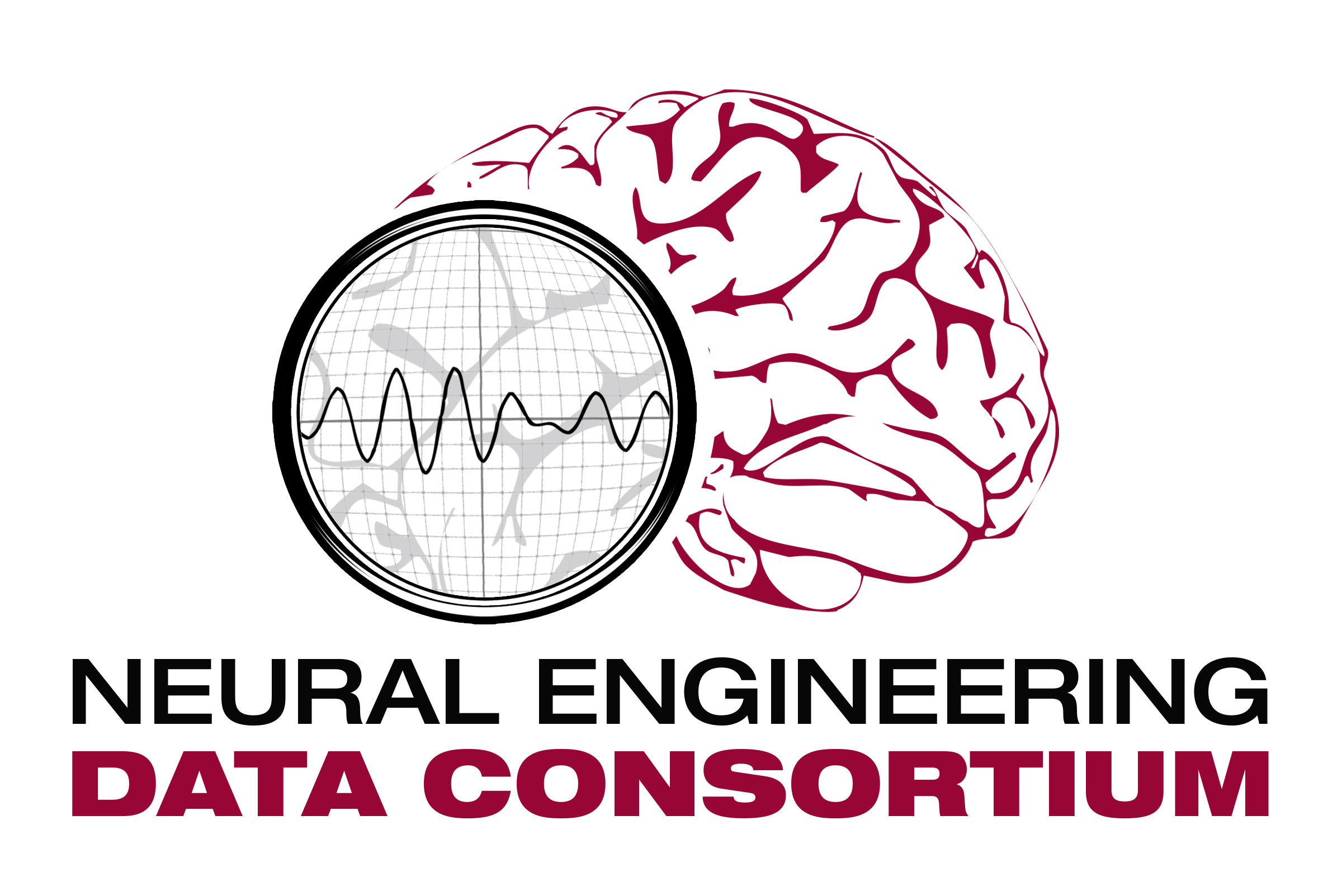 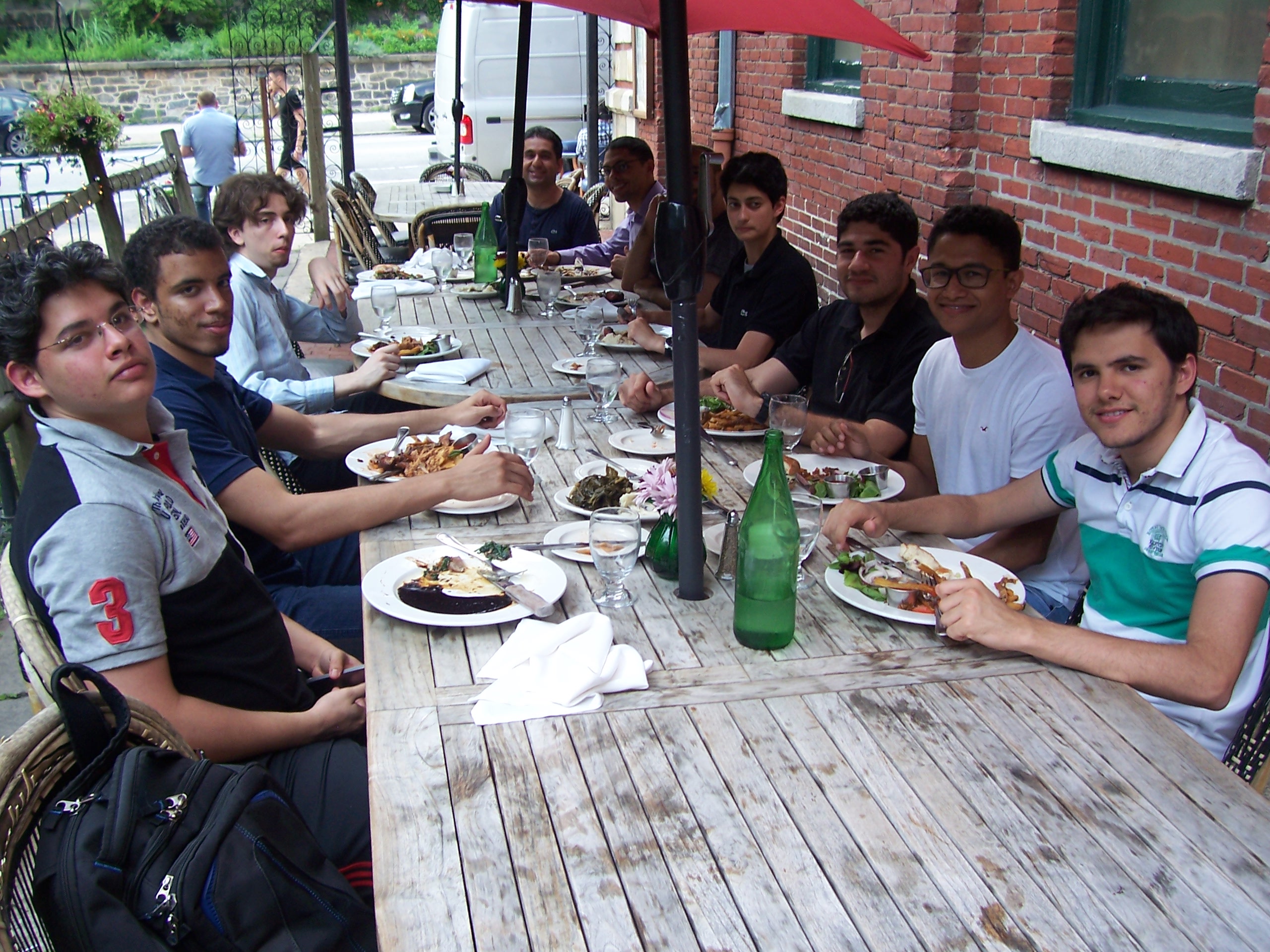 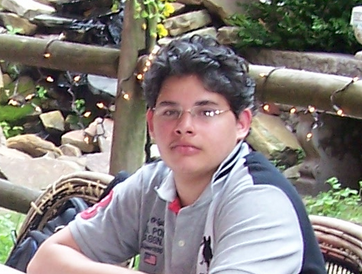 KALDI INTEGRATION
FEATURE EXTRACTION
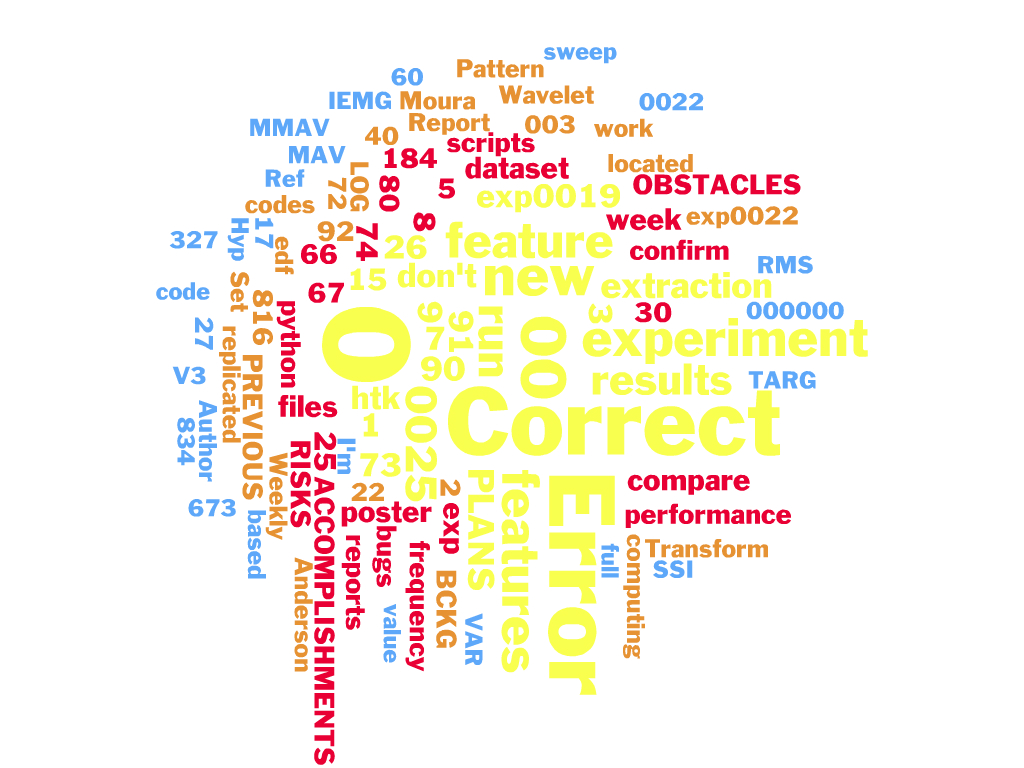 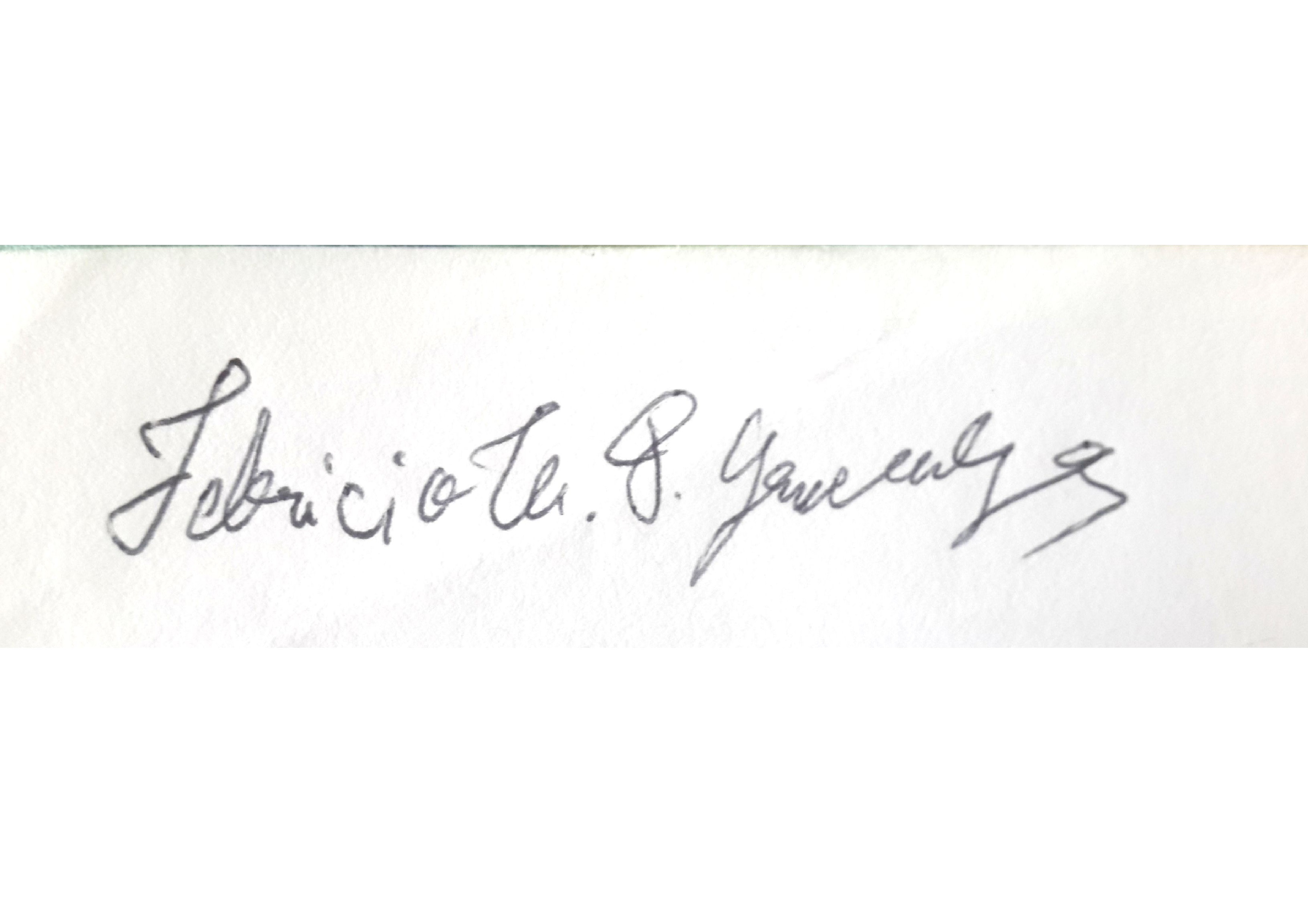 Summer of Code 2015
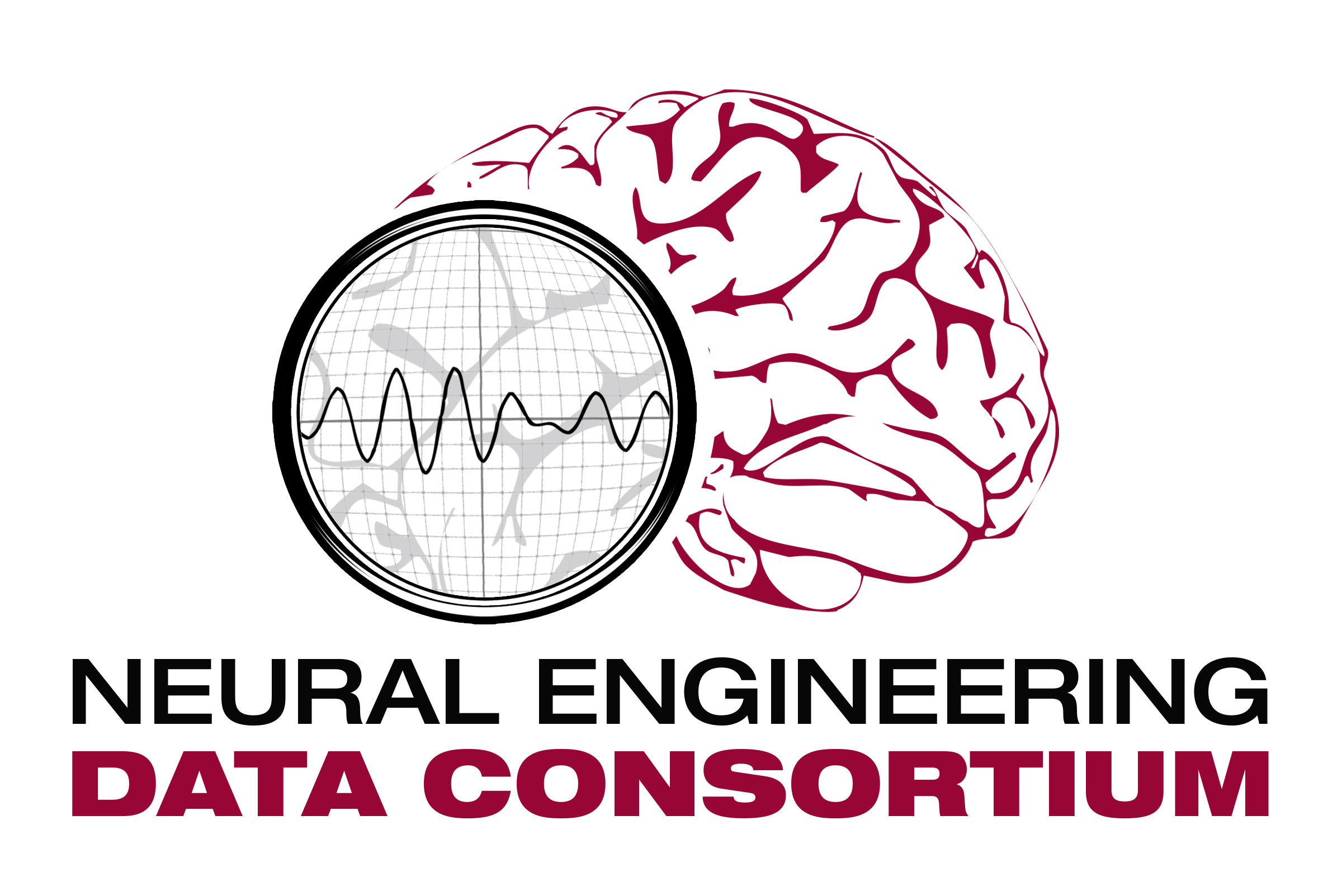 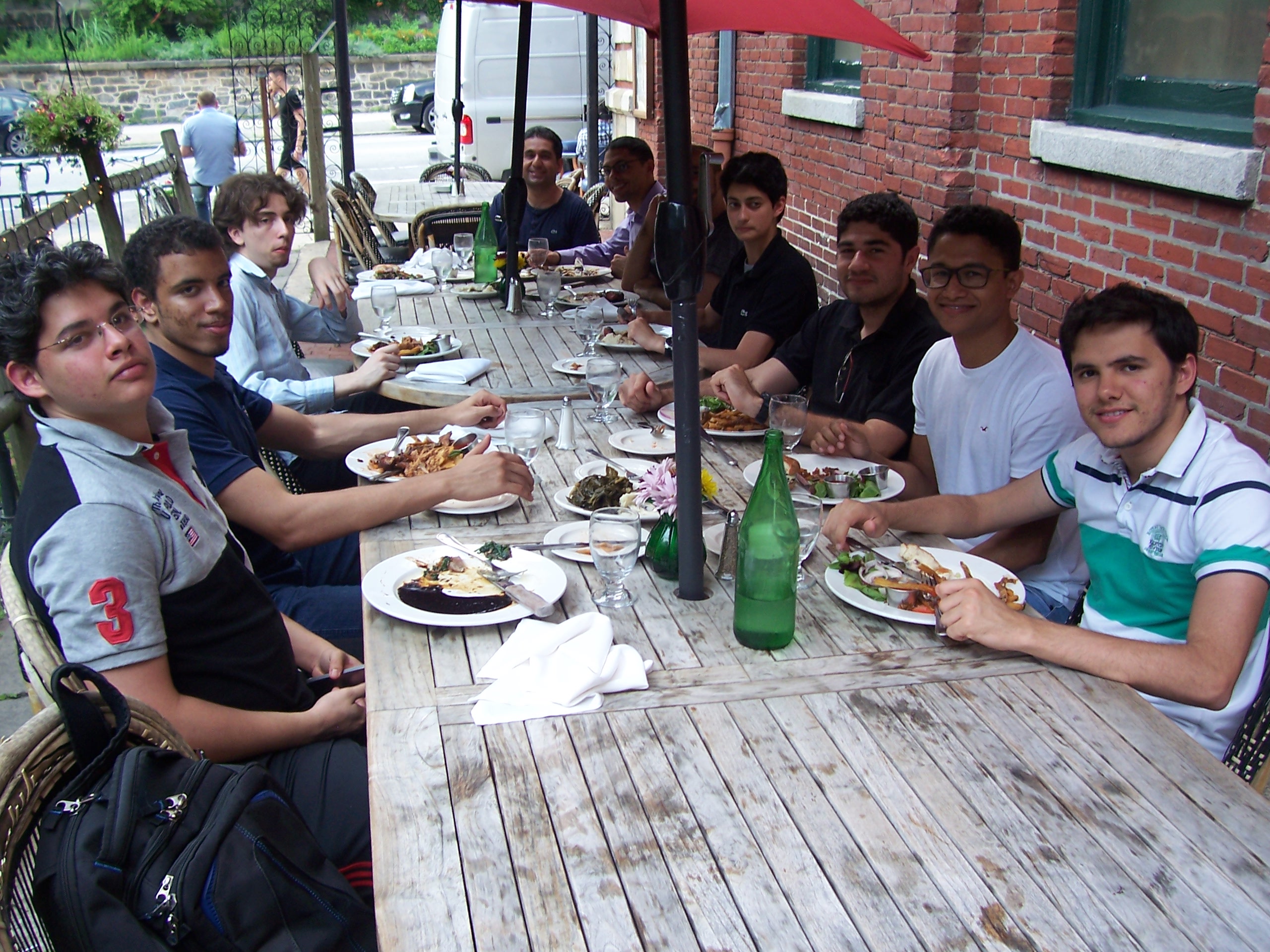 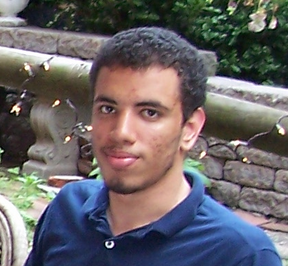 KALDI INTEGRATION
ABNORMAL EEG CLASSIFICATION
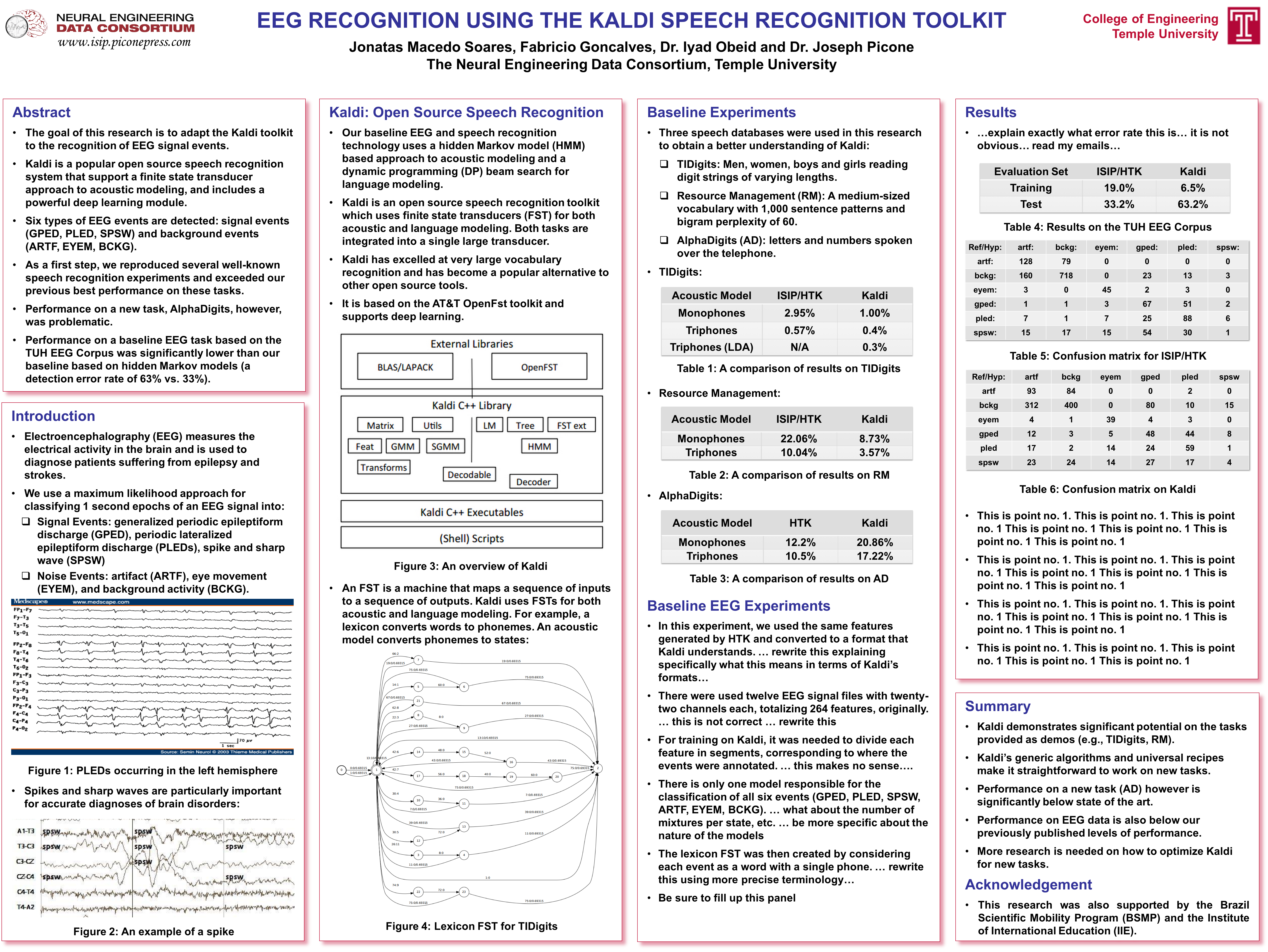 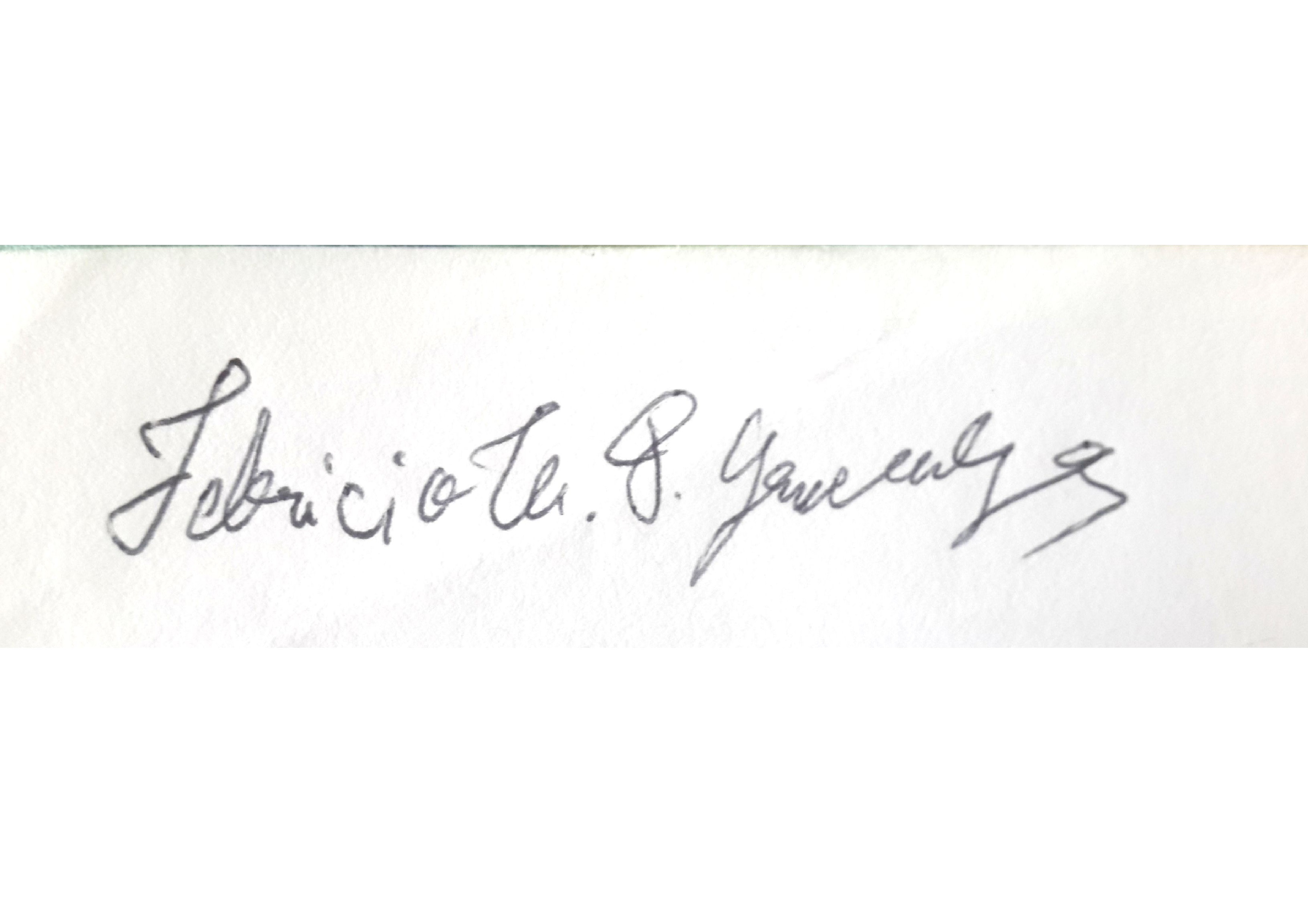 Summer of Code 2015
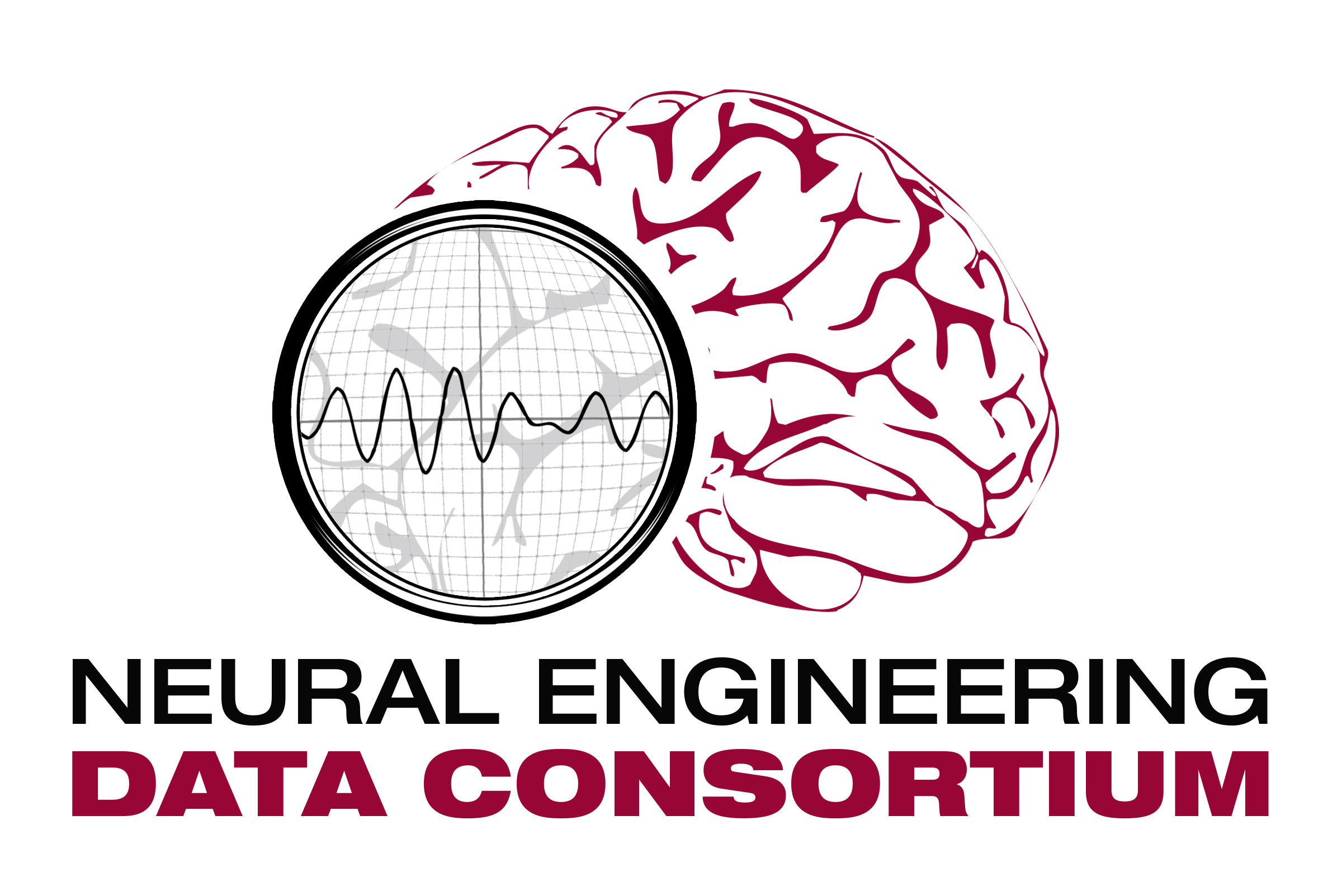 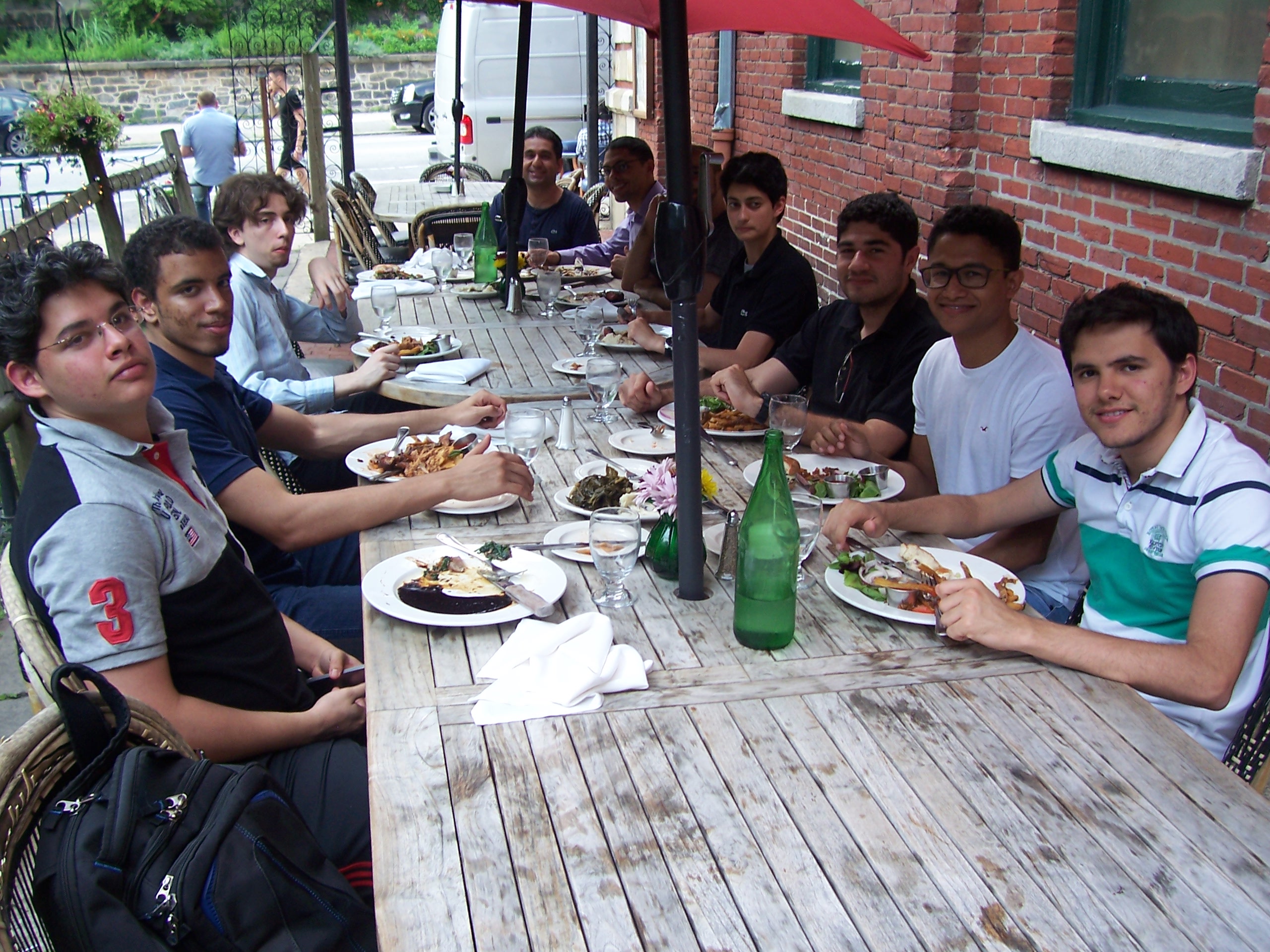 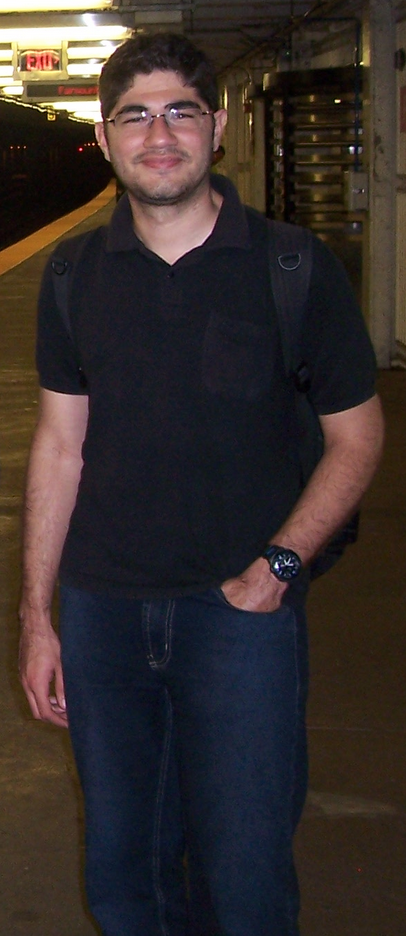 INTERPOLATION OF EEG SIGNALS
APPLICATION OF KALDI TO EEGS
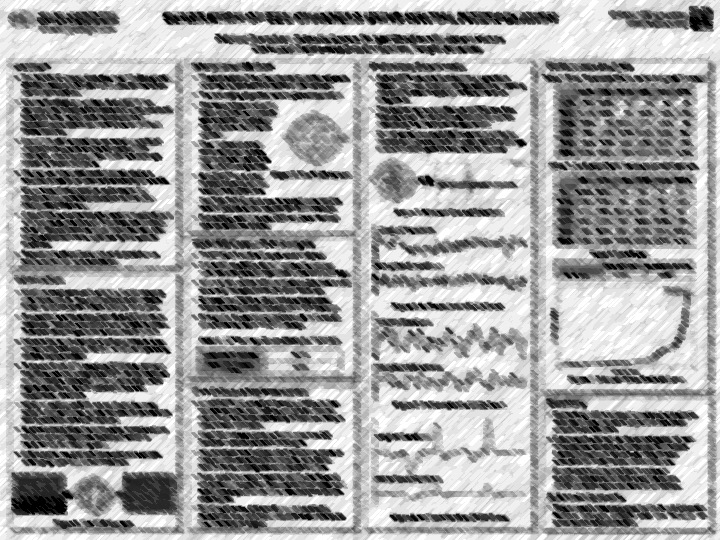 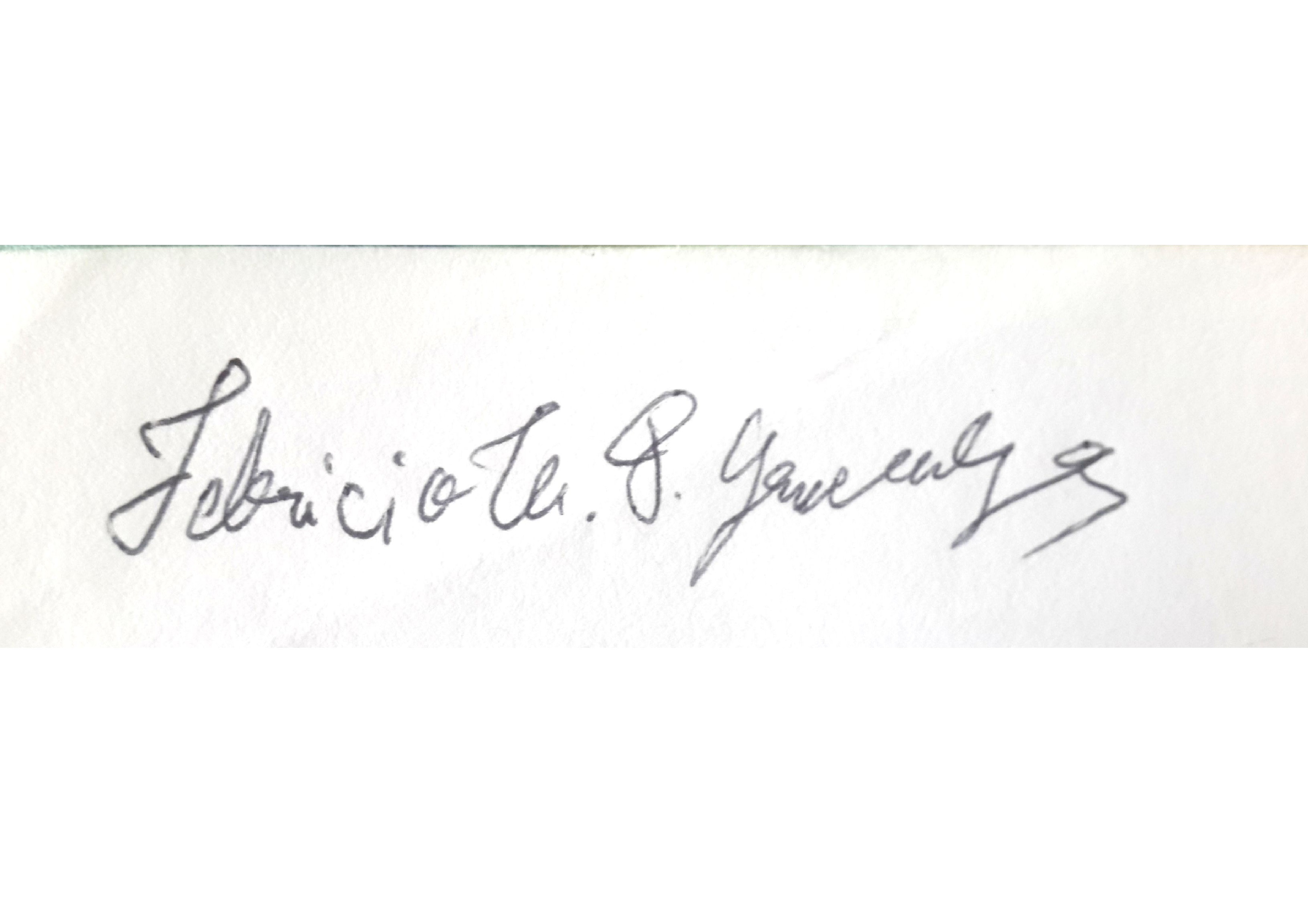 Summer of Code 2015
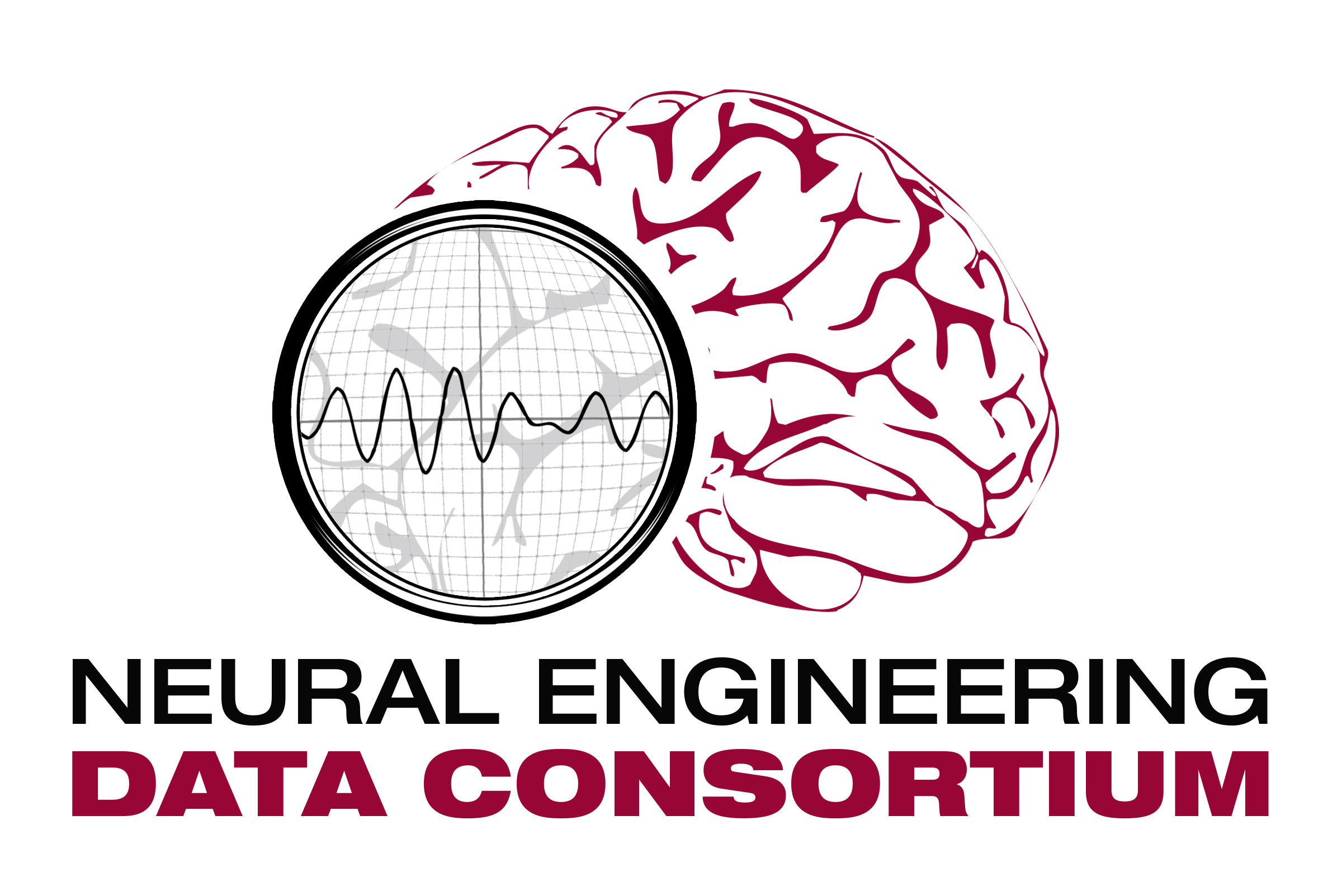 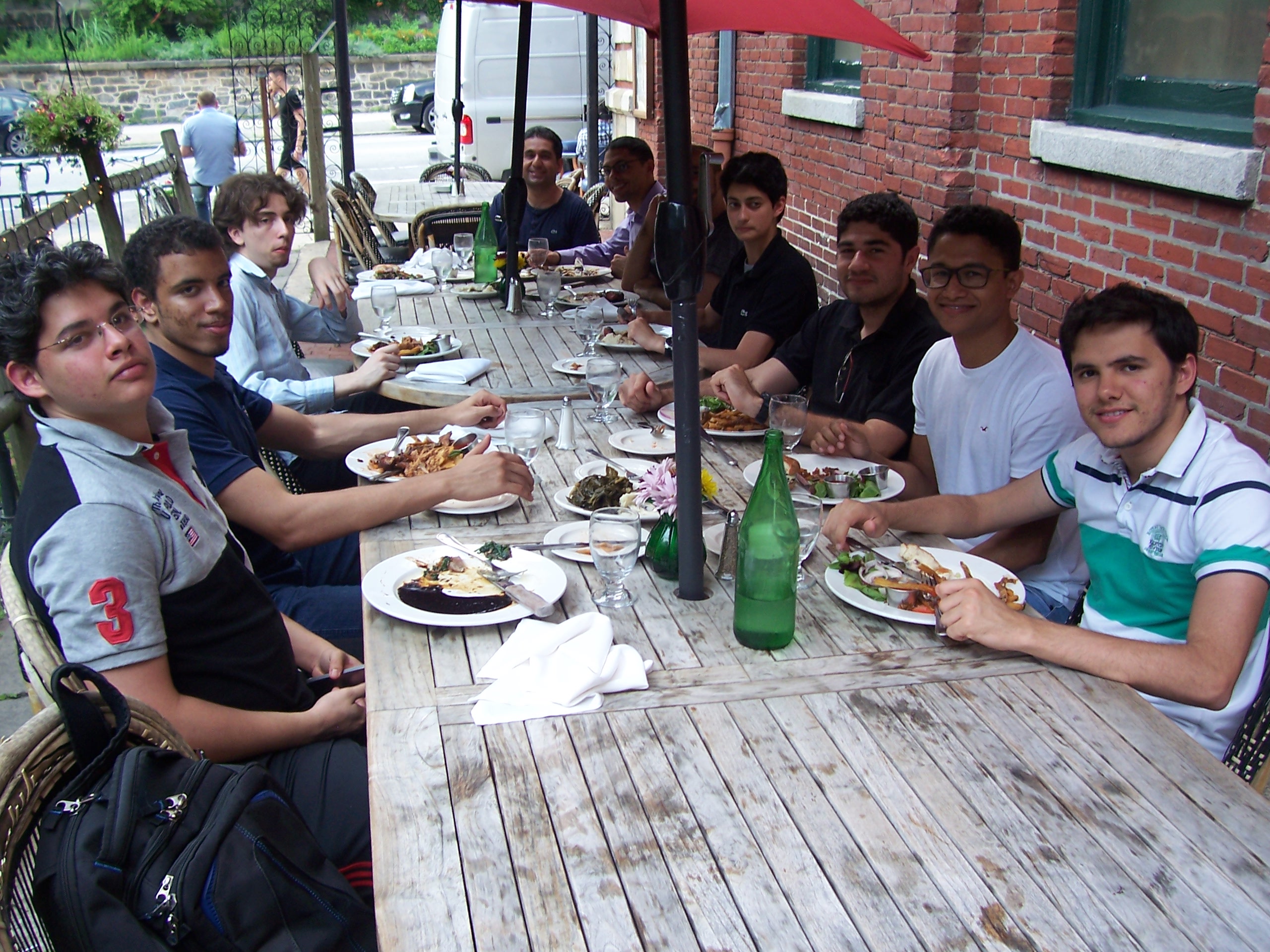